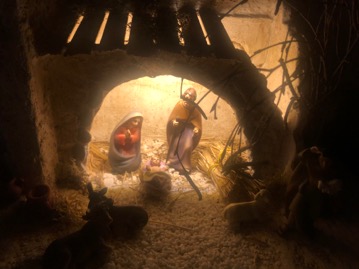 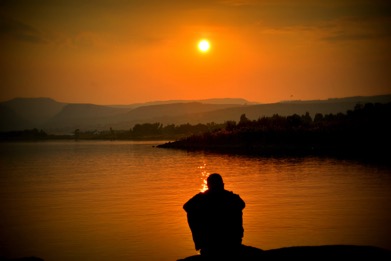 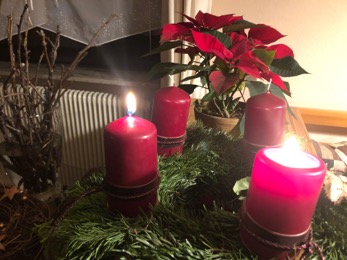 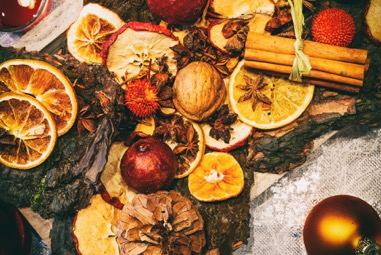 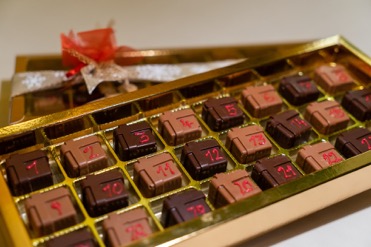 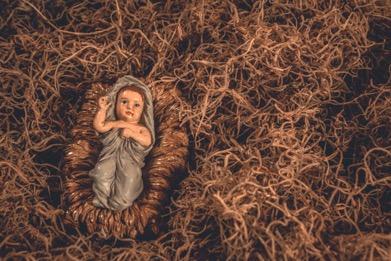 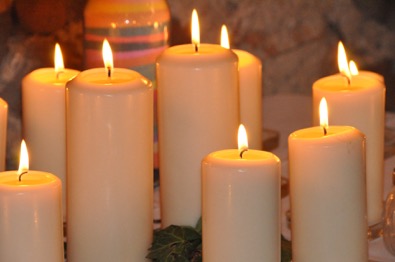 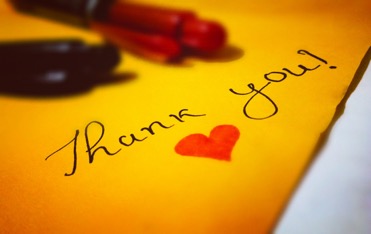 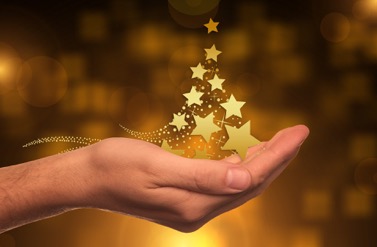 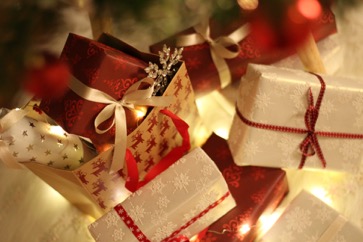 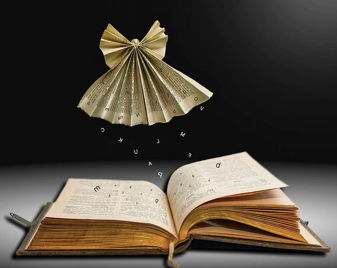 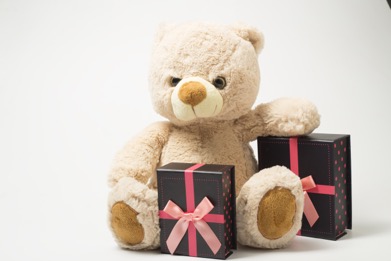 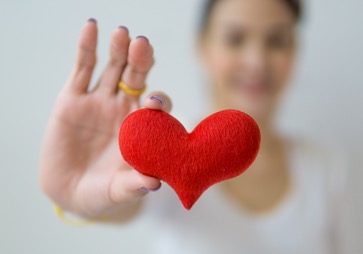 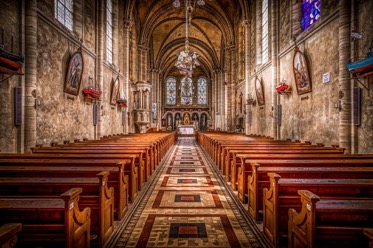 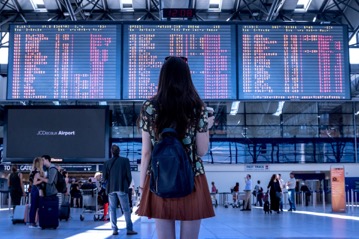 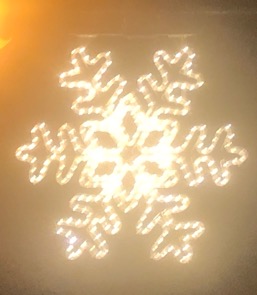 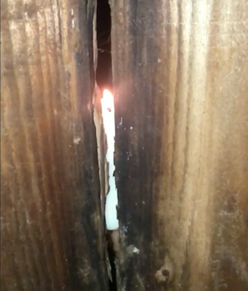 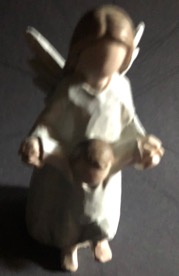 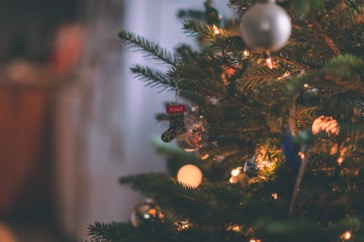 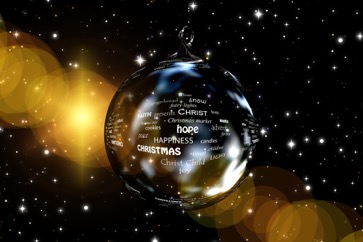 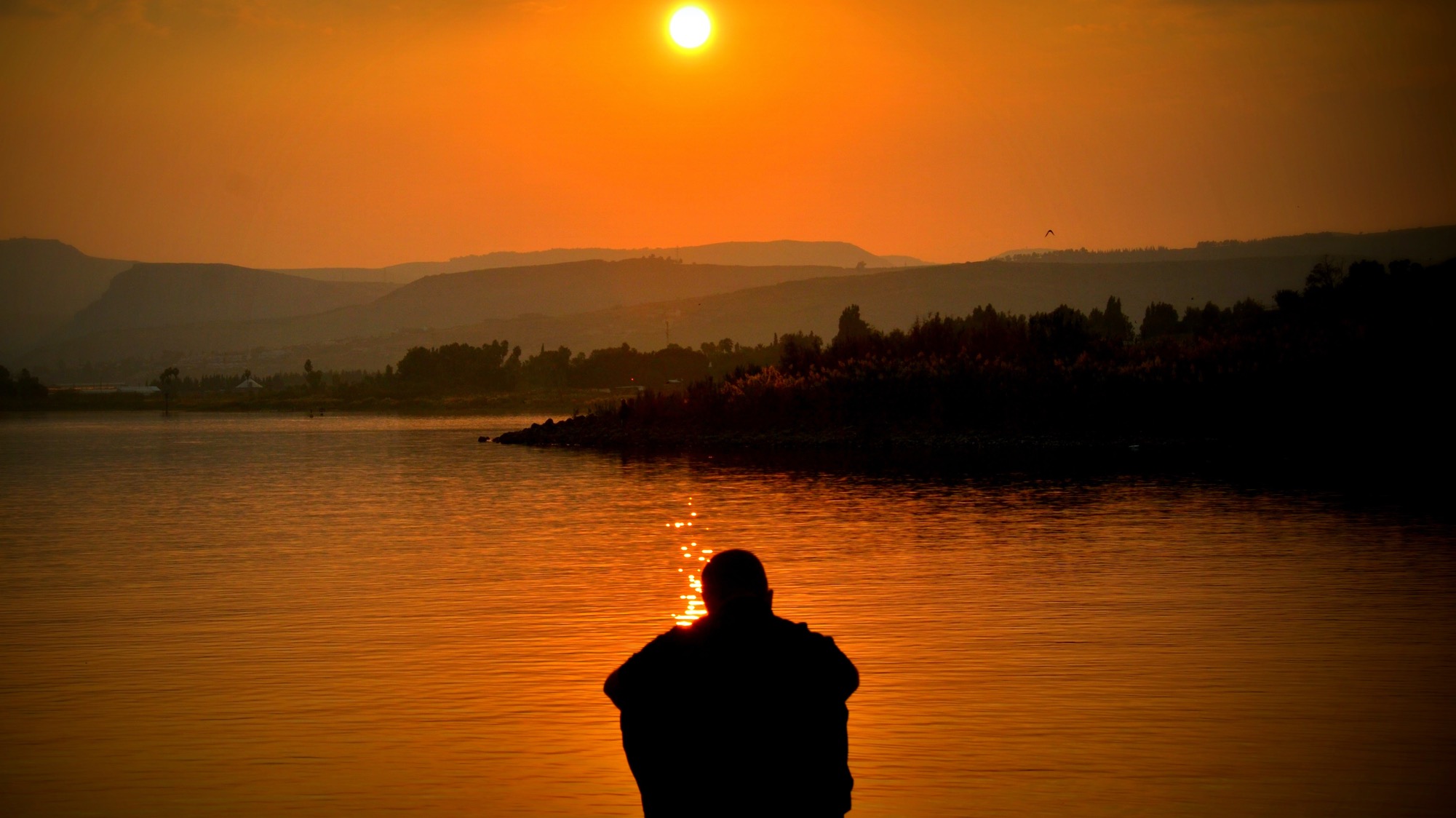 Auf welche Frage bräuchtest du gerade wirklich sehr dringend eine Antwort?
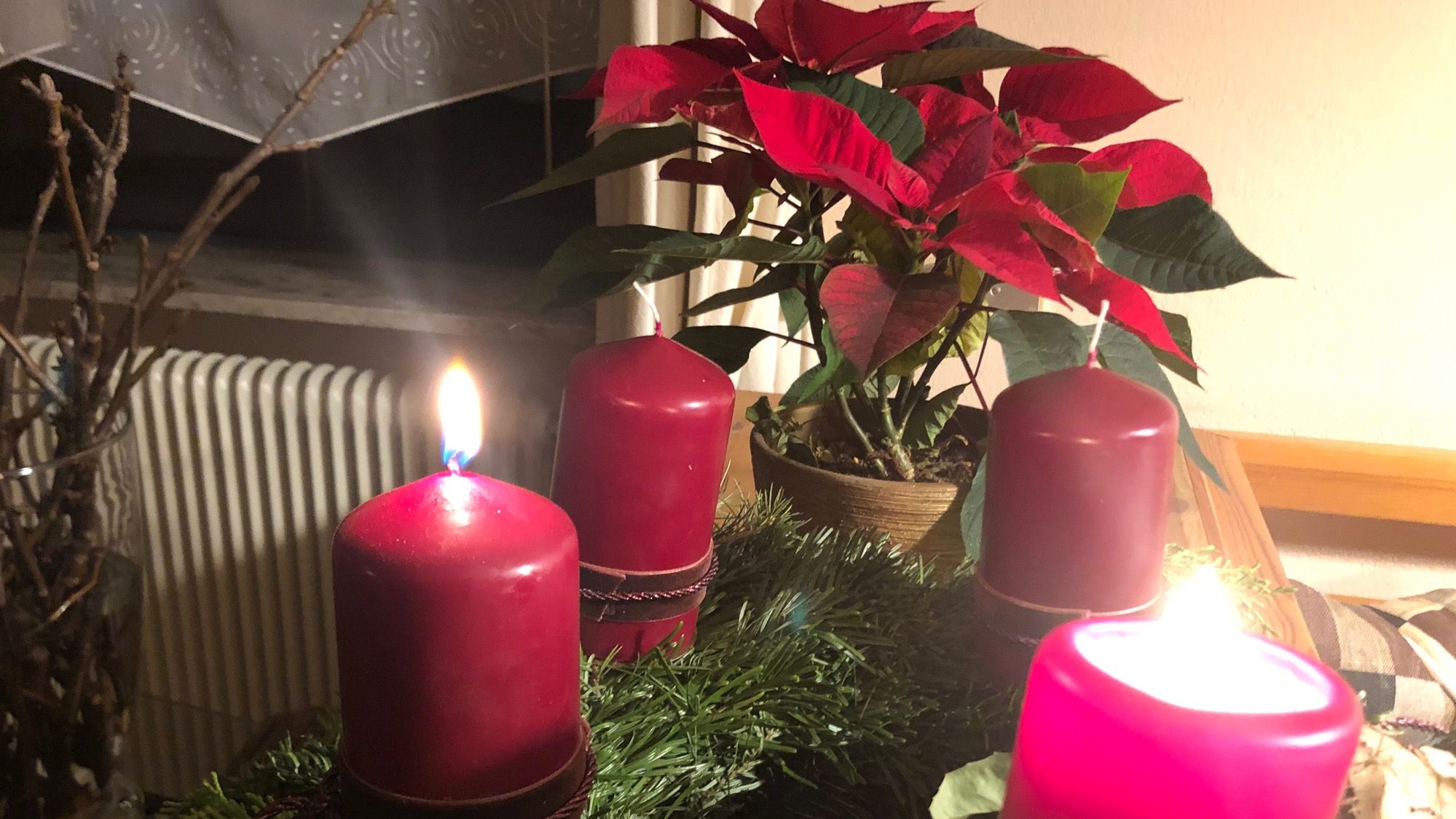 Die Adventszeit ist geprägt von Traditionen. 
Welche kennst du?
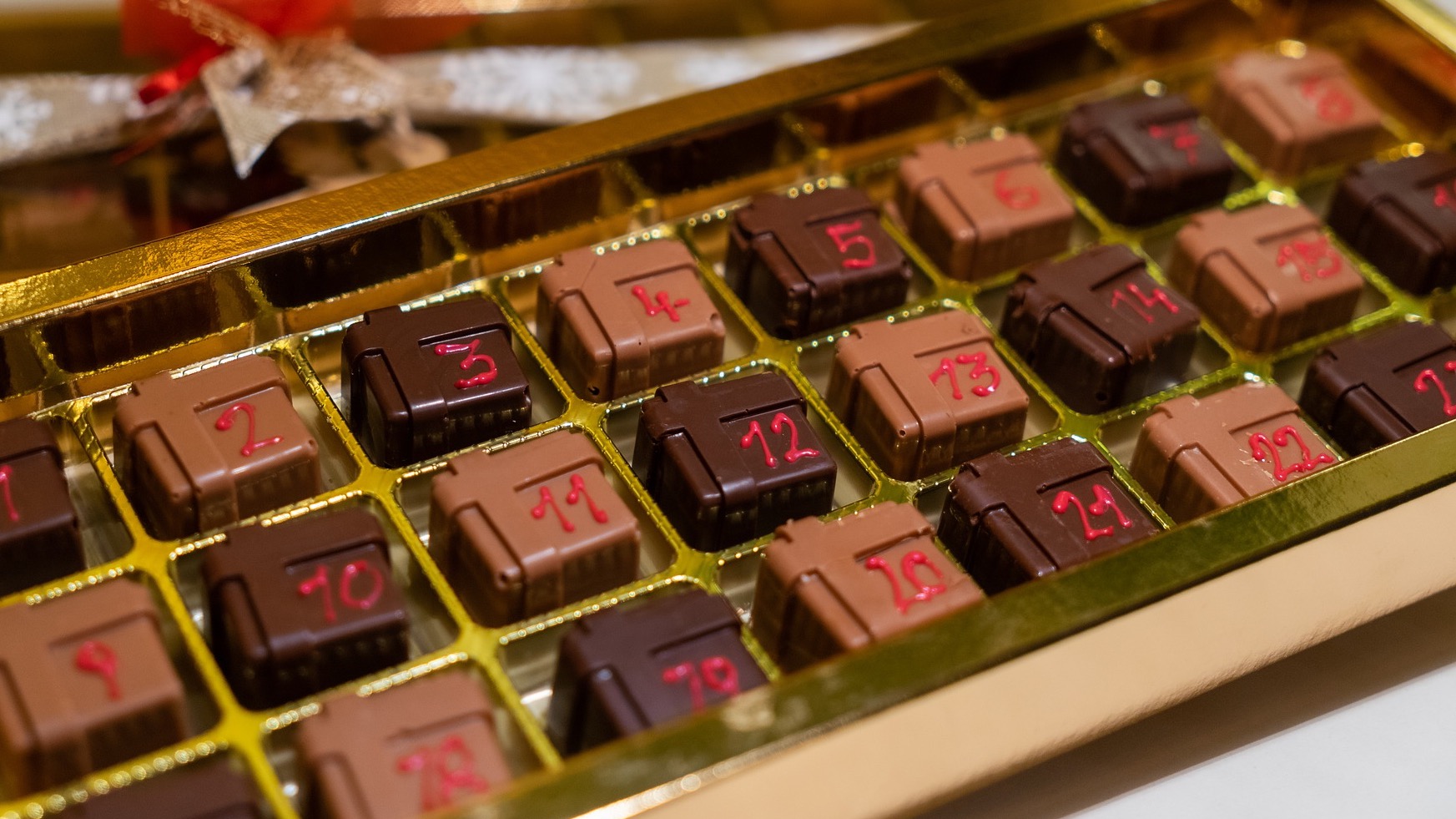 Der Adventkalender – jeden Tag ein kleines Geschenk. Bist du schon mal von einem Menschen durch ein Ereignis oder eine Situation „beschenkt“ worden?
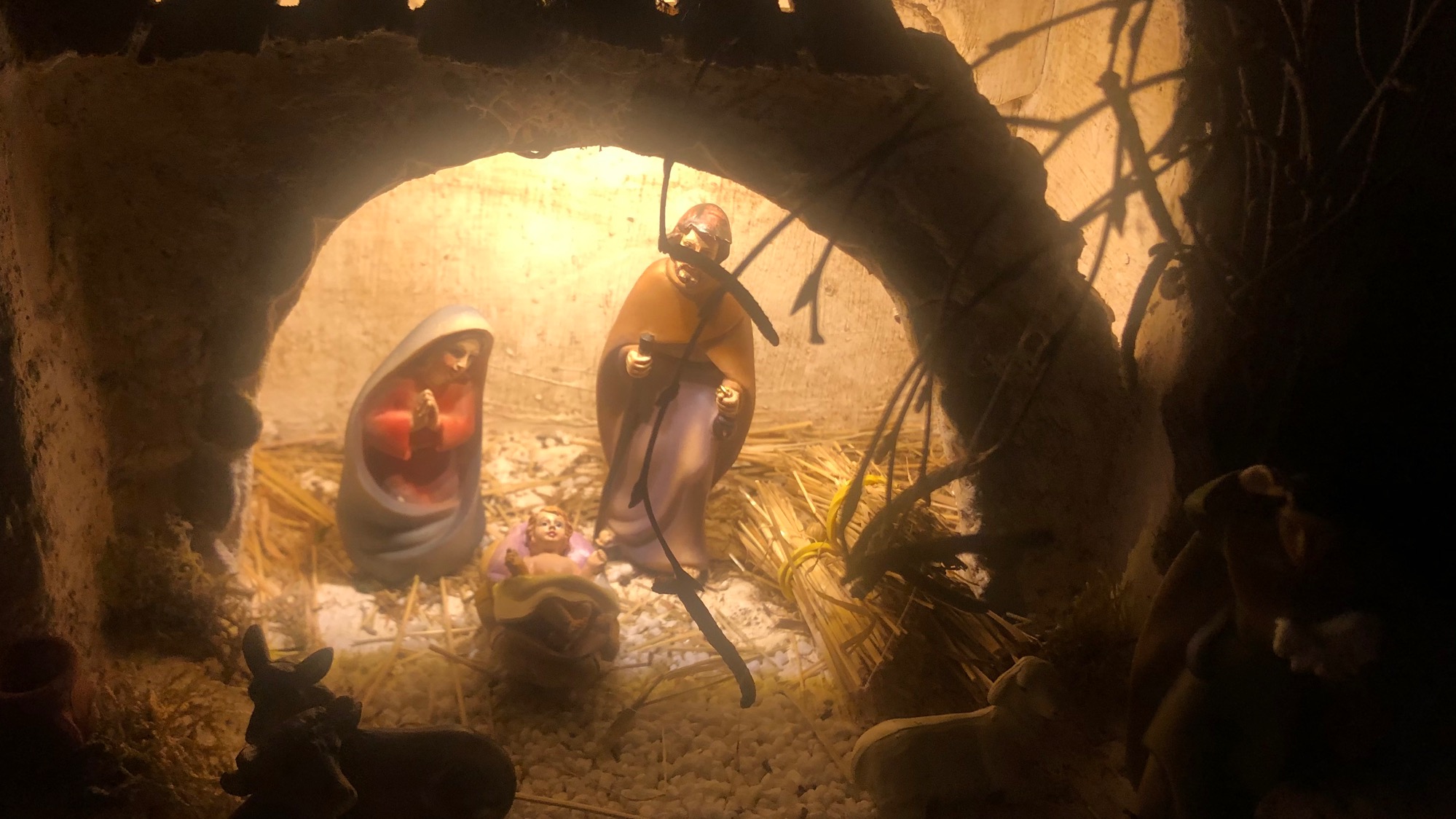 Der Stall mit der Krippe war für Maria und Josef ein Ort, um zur Ruhe zu kommen. Was sind Orte/ Menschen, bei denen du zur Ruhe kommen kannst?                Wo fühlst du dich zu Hause?
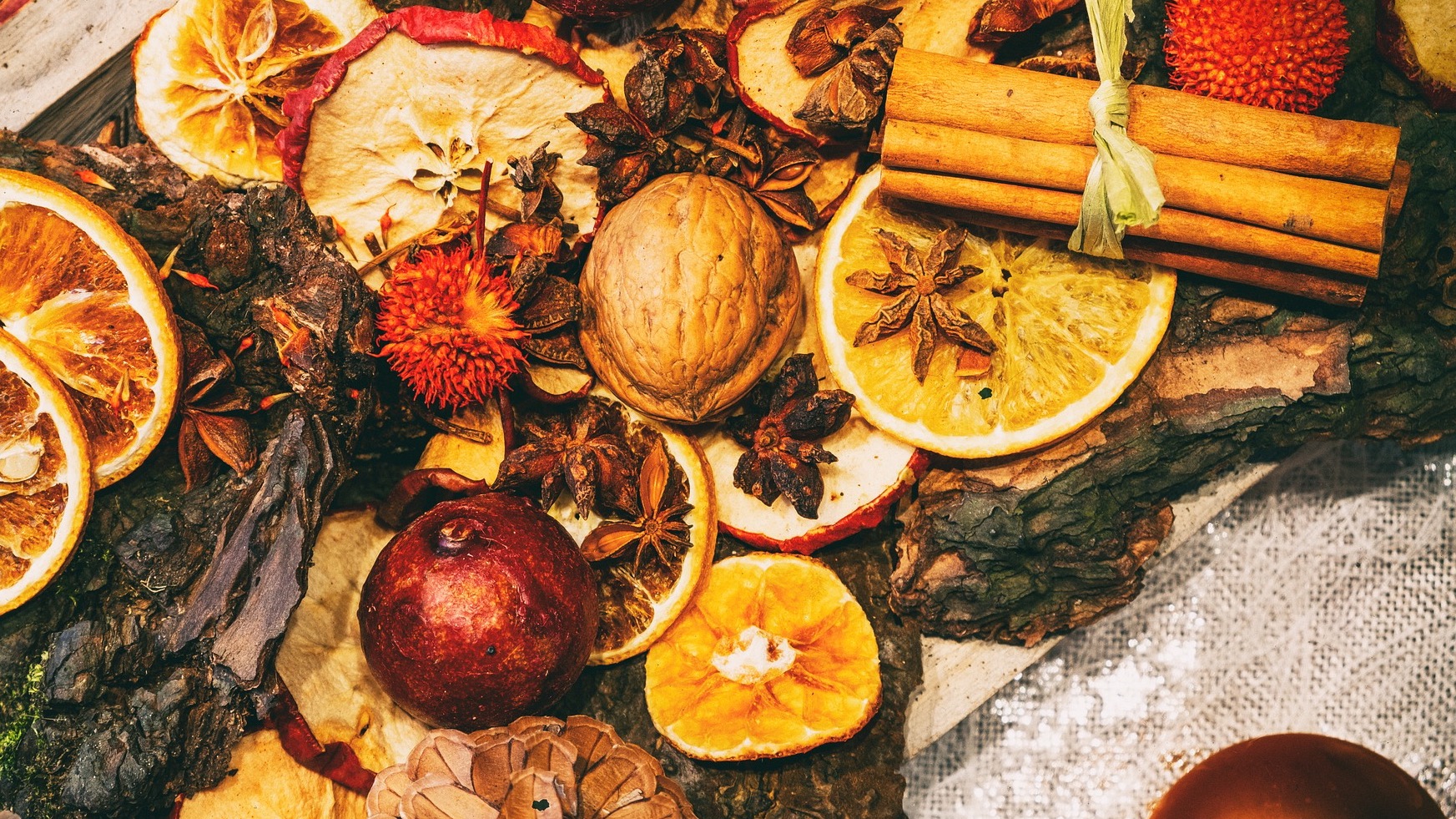 Welche Gerüche und Farben verbindest du mit der Adventzeit?
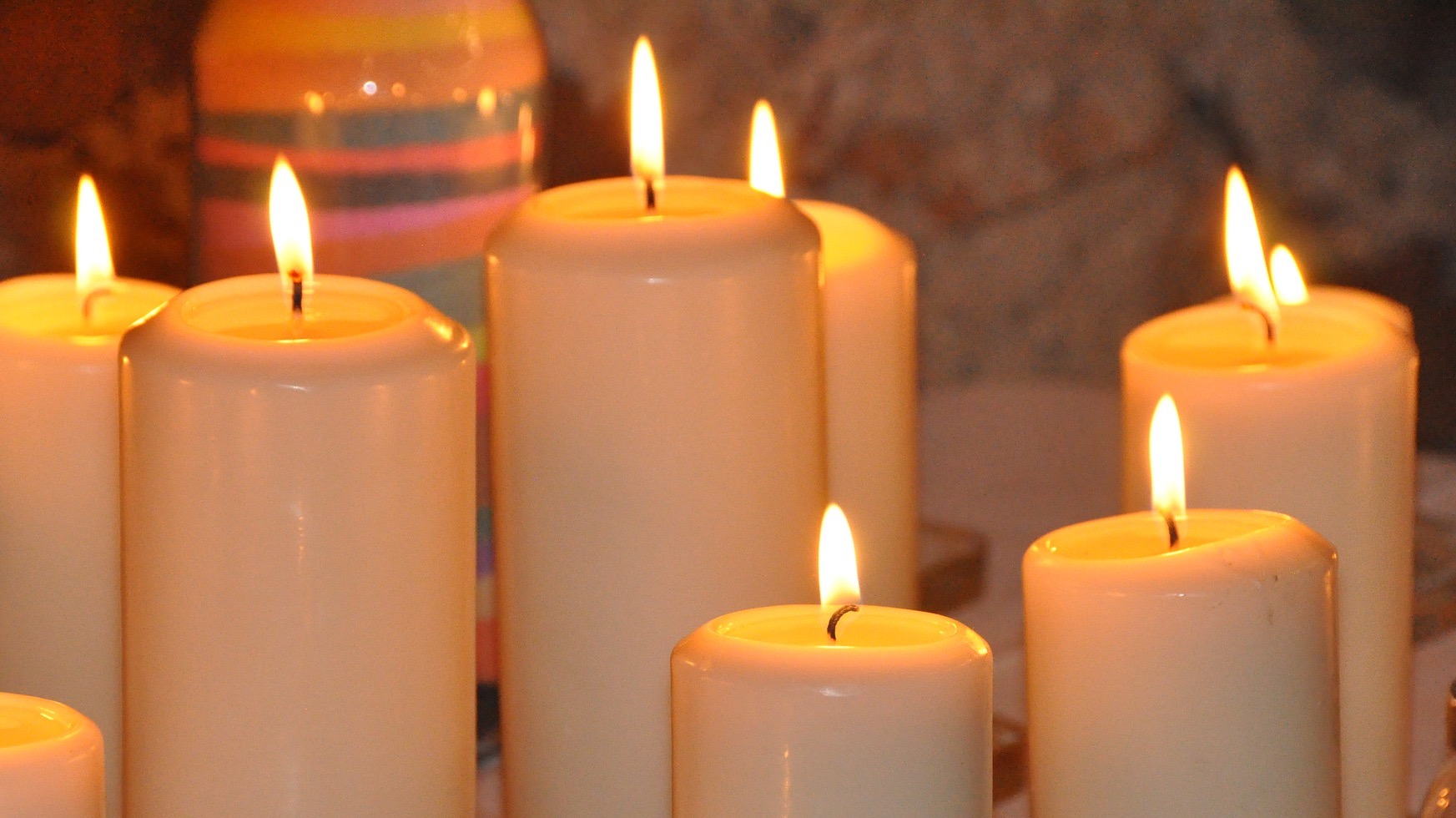 Die Adventszeit ist eine Zeit                  der Kerzen und Lichter.                                             Was macht dein Leben hell und warm?
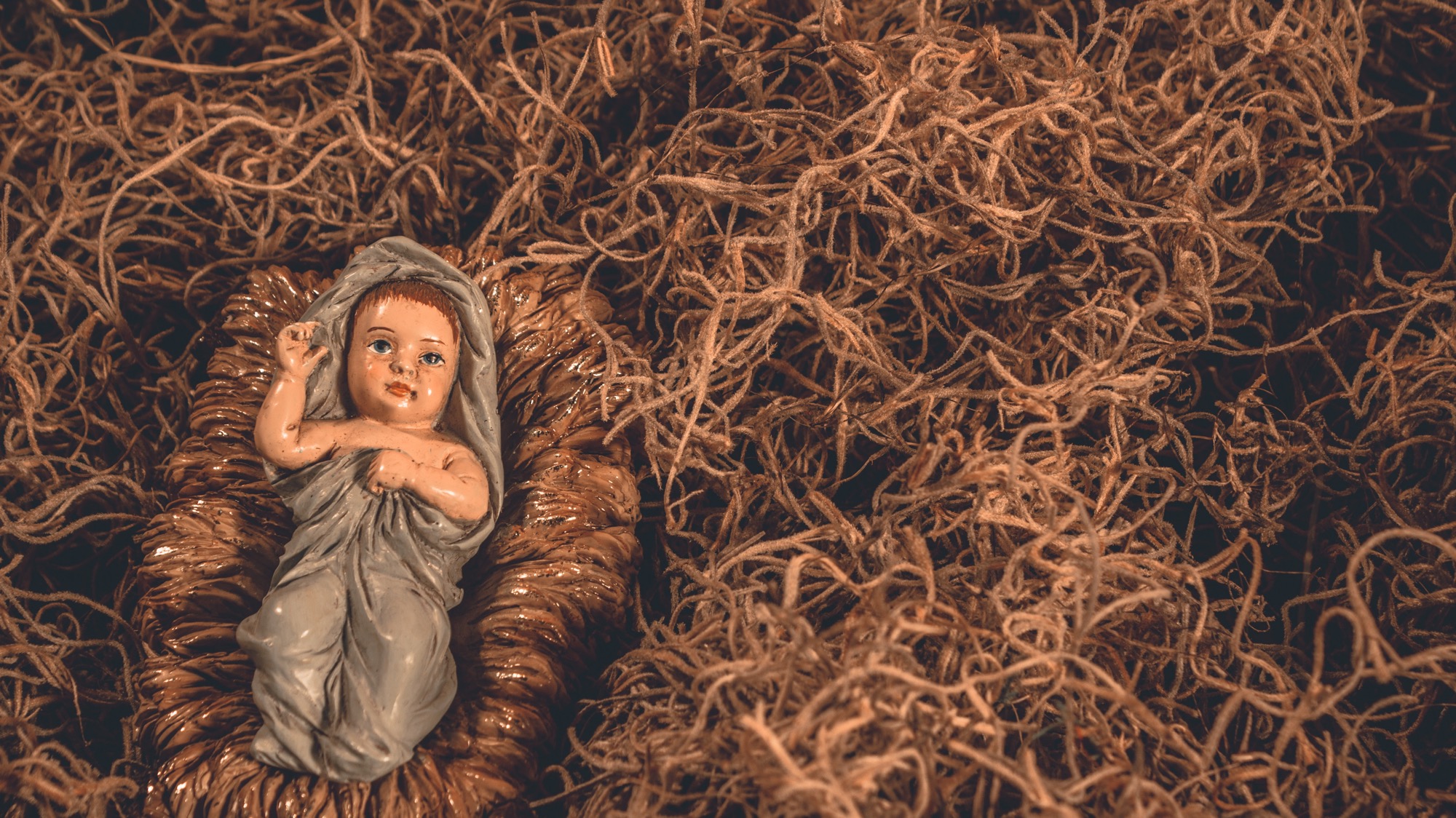 Zu Weihnachten feiern wir die Geburt Jesu. Viele Christen erleben den Glauben an Gott als ein Geschenk in ihrem Leben.
Welche Rolle spielt der Glaube in deinem Leben?
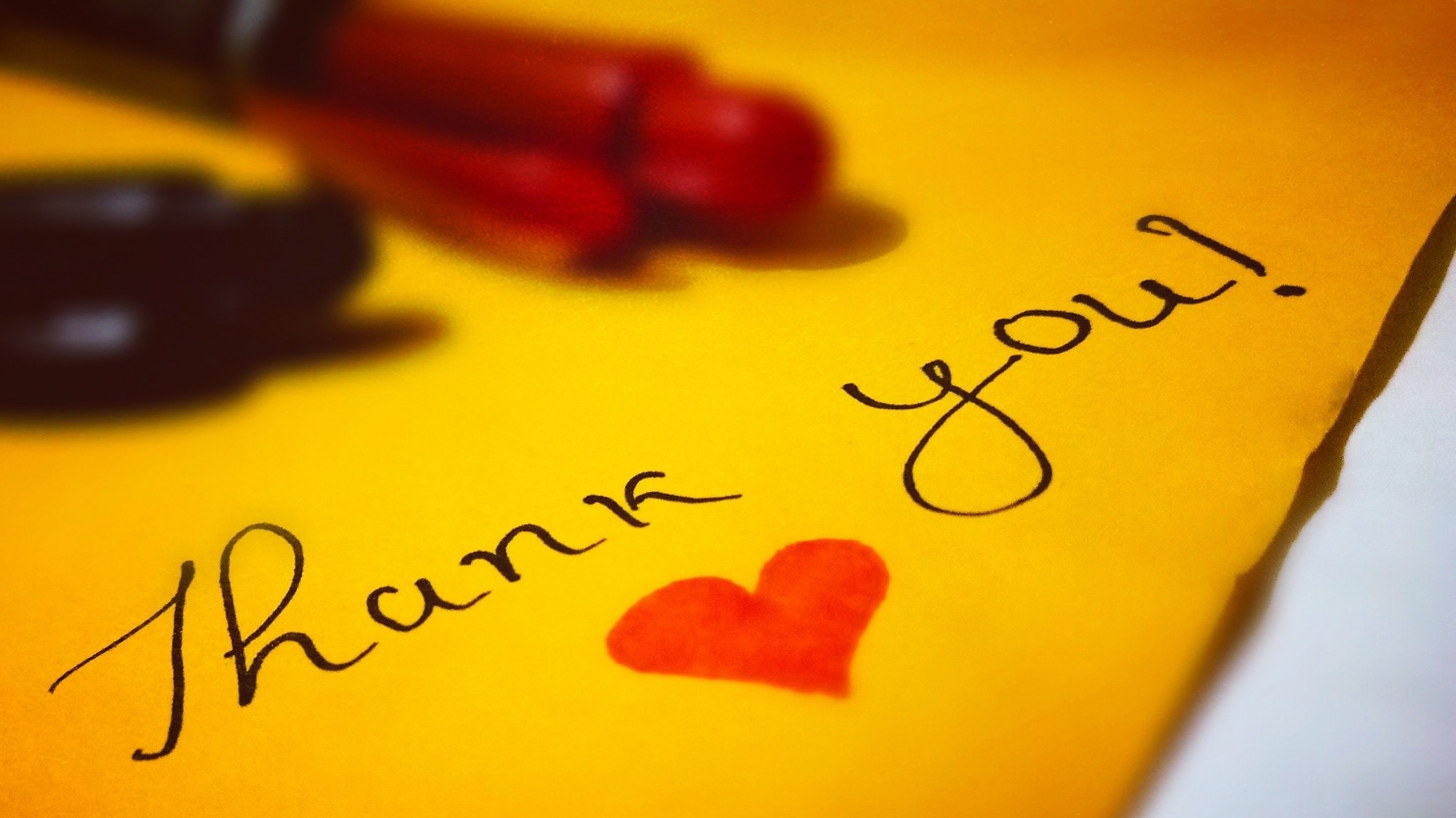 Wofür bist du                    dieses Jahr                 besonders dankbar?
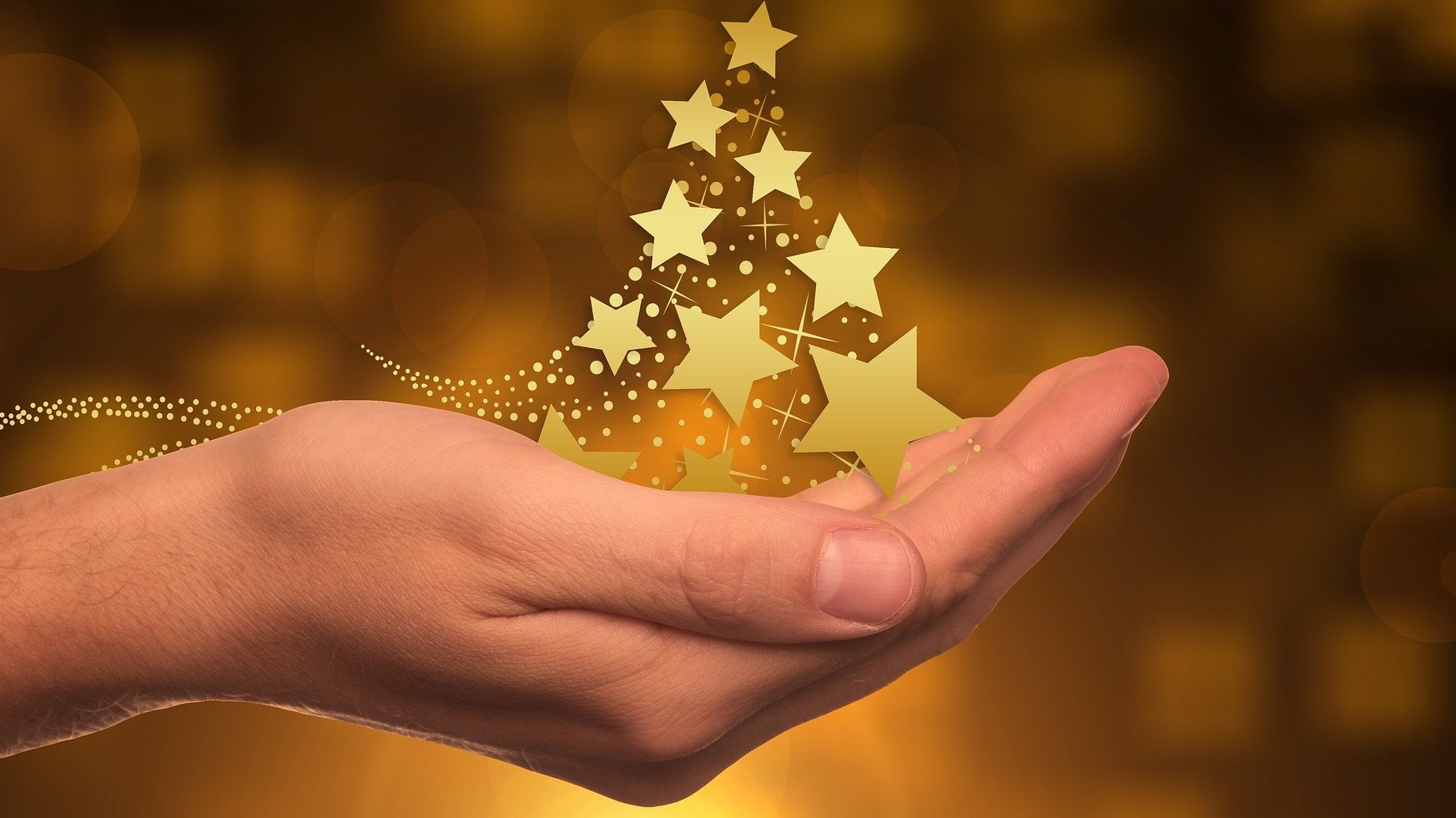 Was muss heuer passieren, 
damit es ein richtig schönes 
Weihnachtsfest für dich
wird?
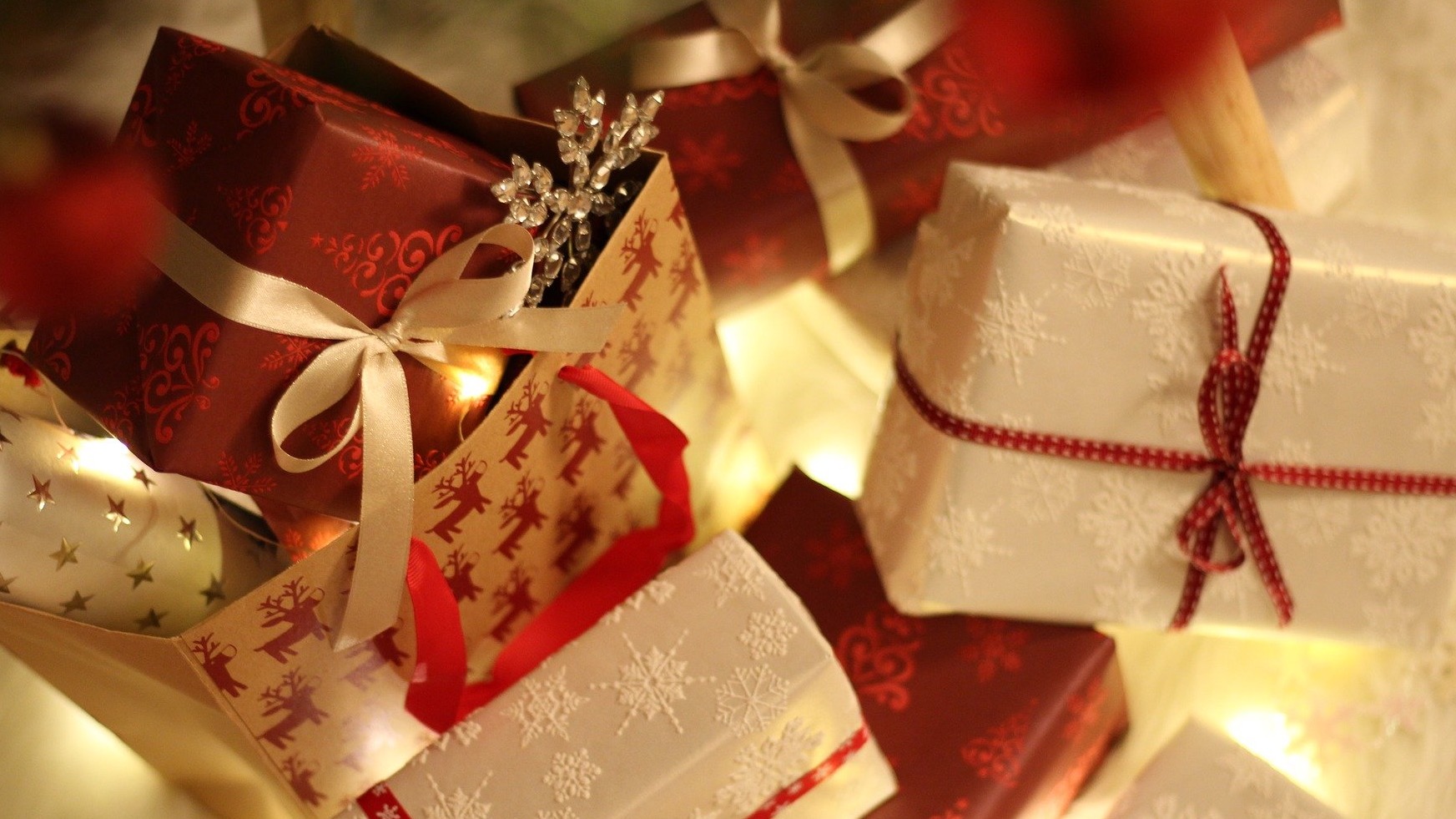 Wenn du dir zu Weihnachten ein Geschenk wünschen könntest,          das man für Geld nicht kaufen kann -                      was würdest du dir da wünschen?
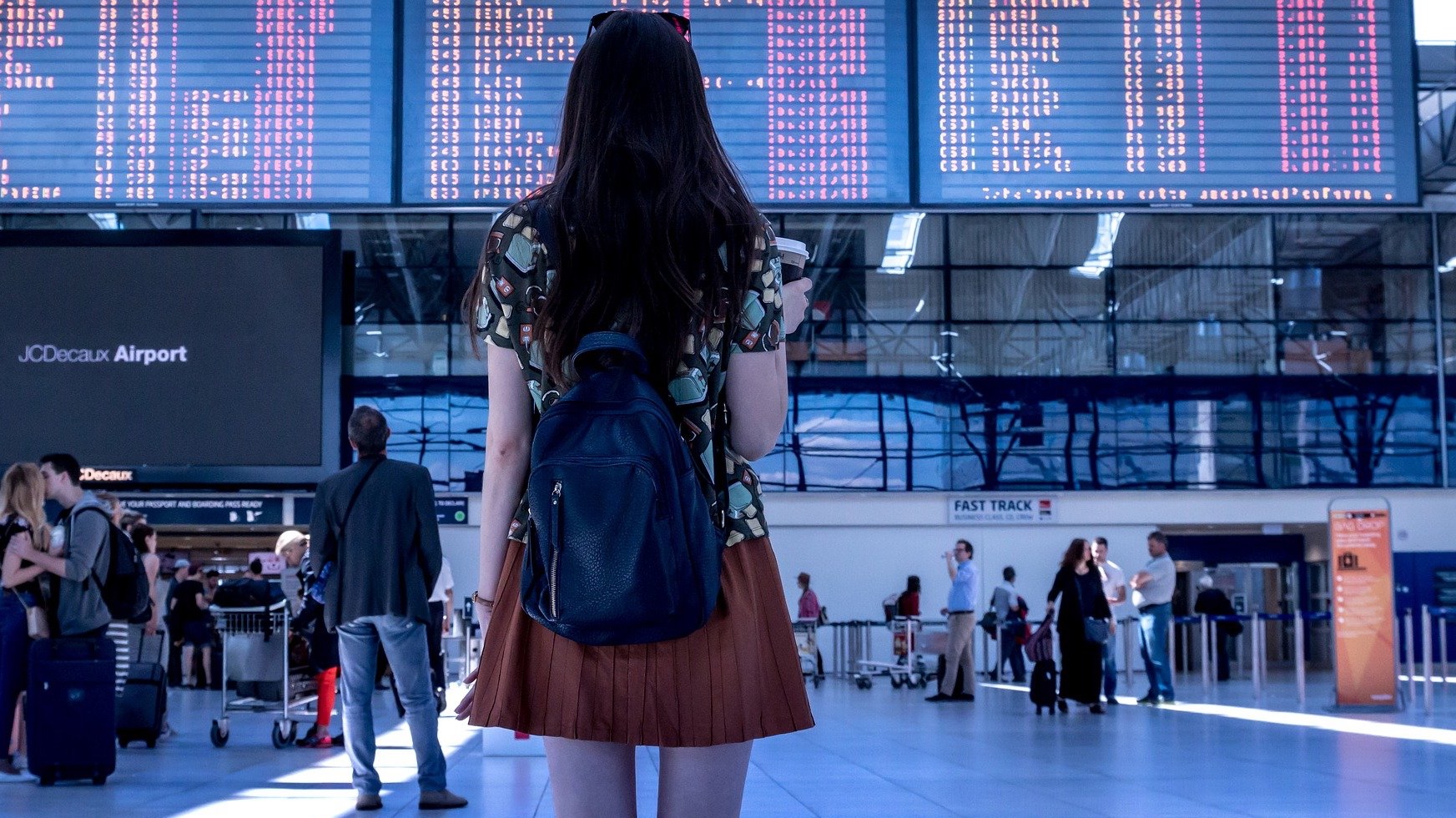 Advent bedeutet „Ankunft“ - was bedeutet die Ankunft Gottes auf dieser Welt für dein Leben?
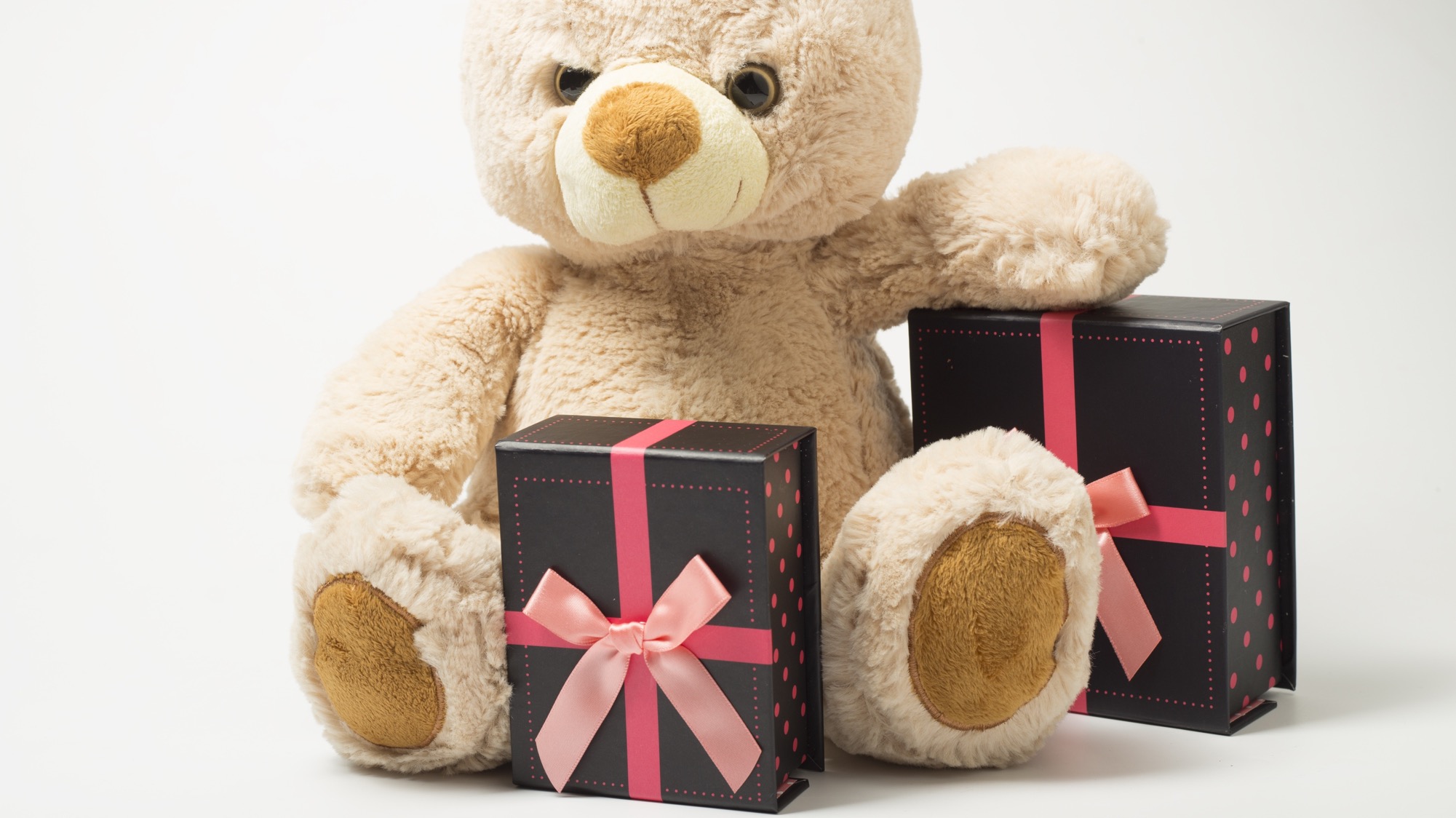 Es war einmal…                             Hast du eine besonders schöne Erinnerung an Weihnachten?                     Hast du ein Geschenk, das du noch immer besitzt?
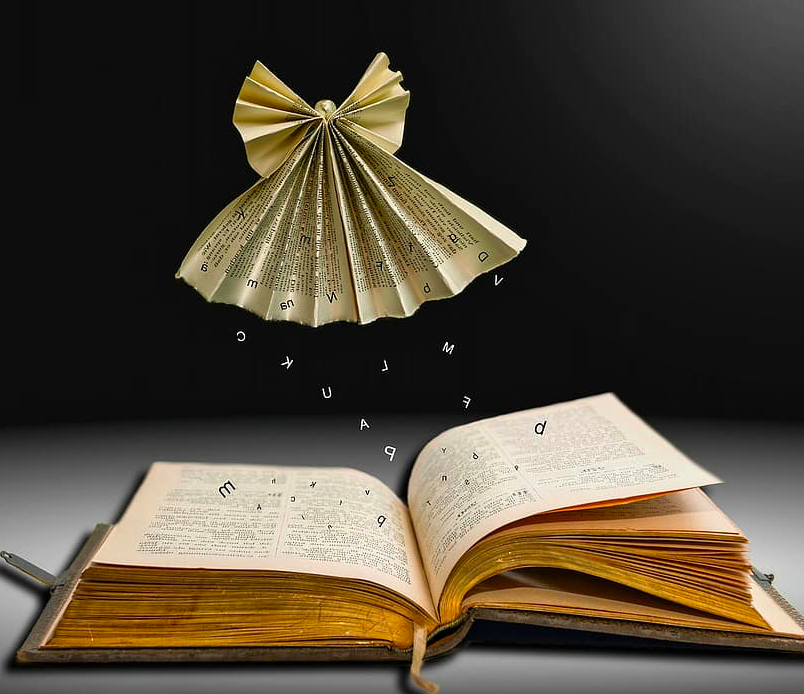 In der Bibel haben die Engel den Hirten die gute Nachricht von der Geburt Jesu überbracht. Gab es schon mal eine Situation, in der du der Überbringer einer guten Nachricht warst?
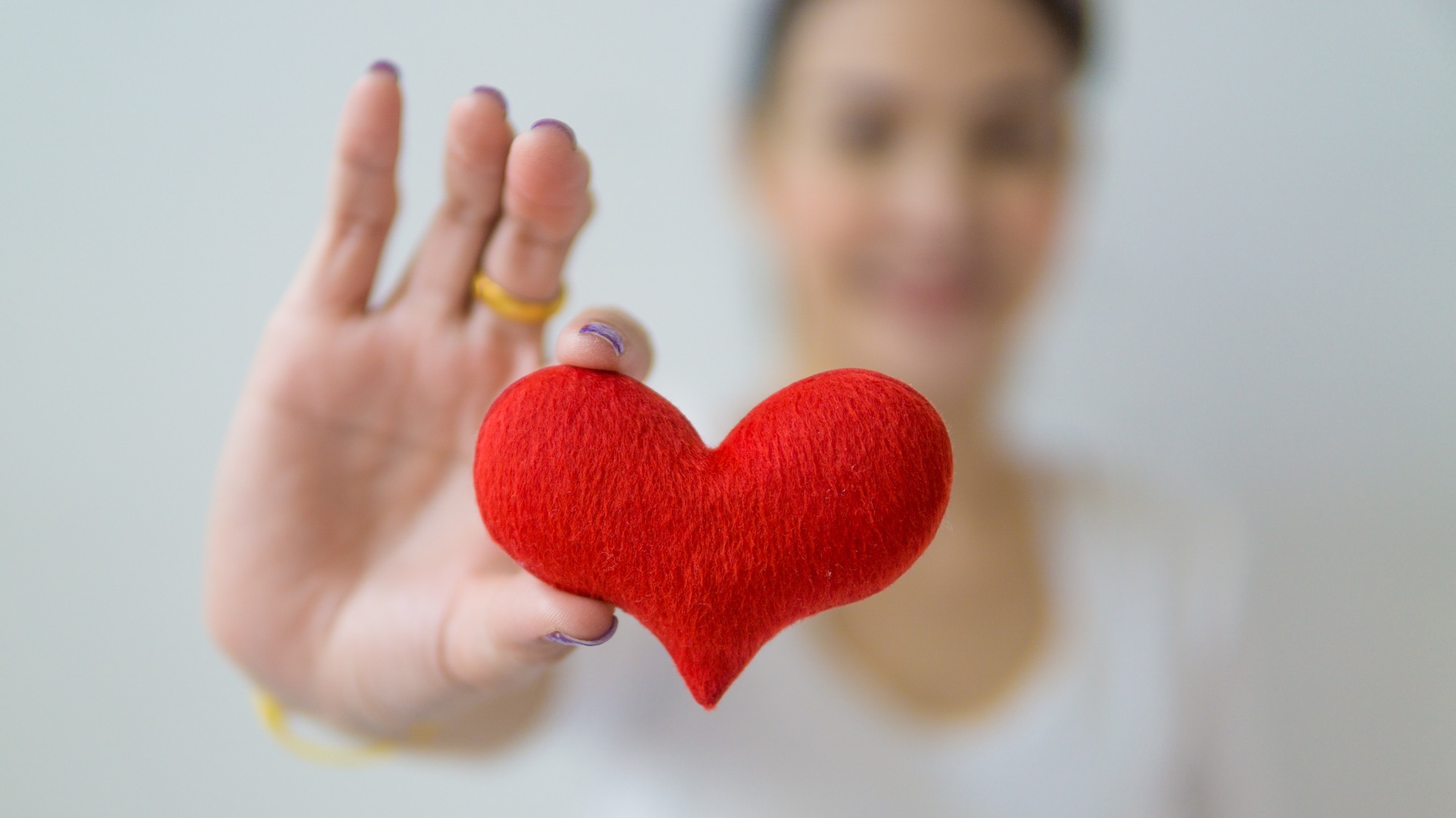 In der Weihnachtszeit werden die Menschen häufig zum Spenden aufgerufen. Wem würdest du gerne helfen?
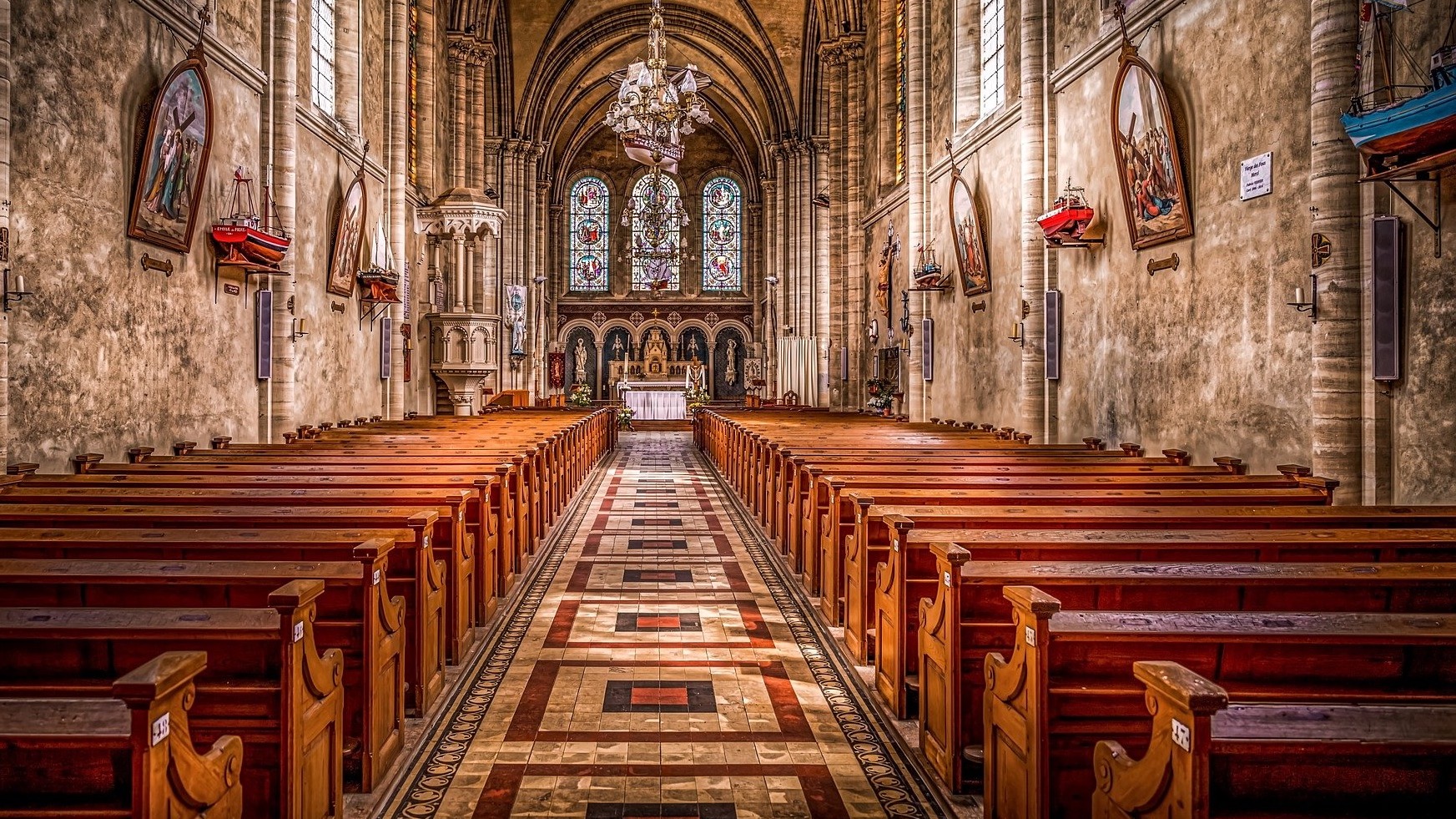 Mit dem 1. Advent beginnt das neue Kirchenjahr. 
Welche Wünsche/ Forderungen hast du an die Kirche?
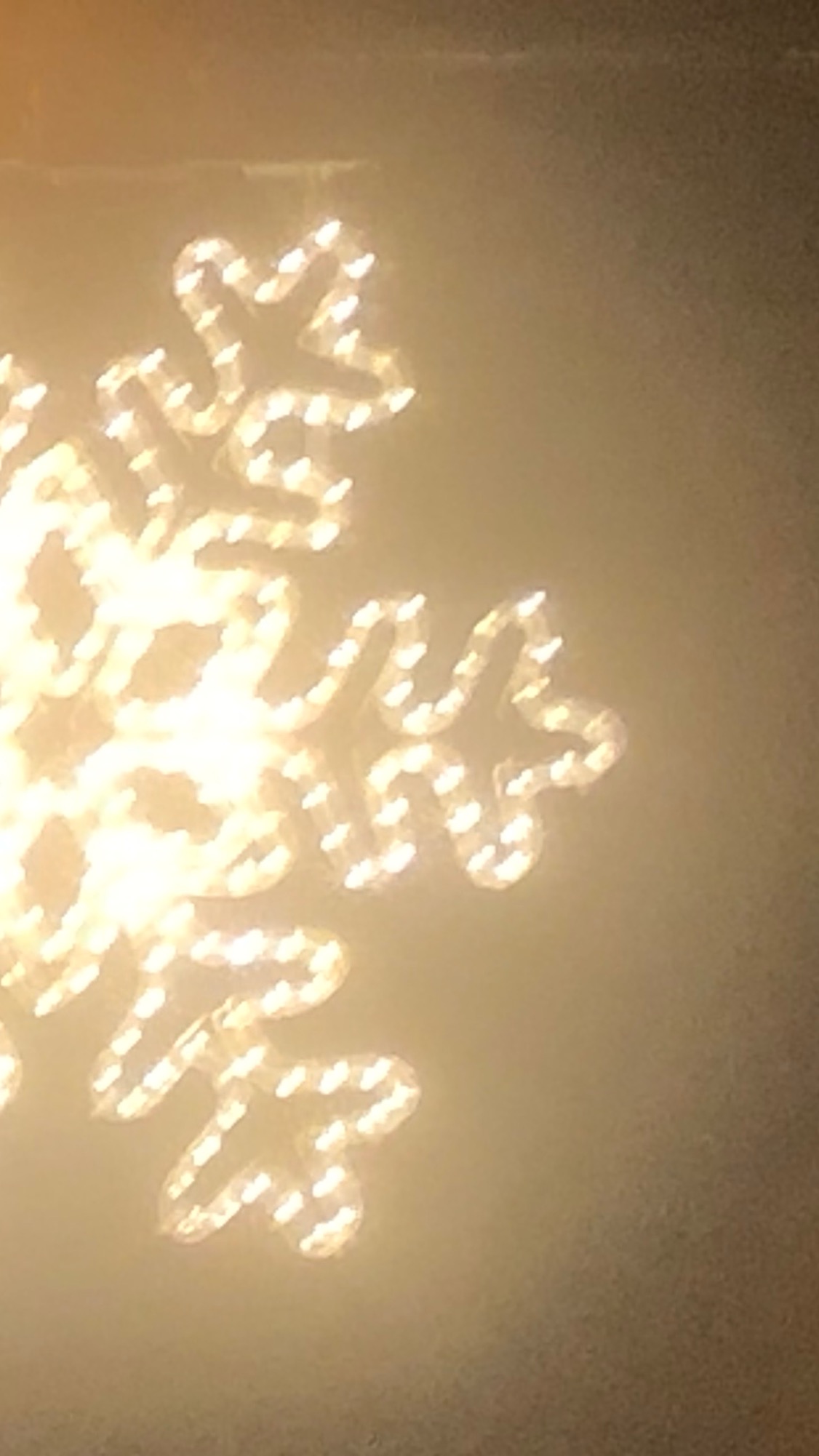 Advent ist die dunkelste Zeit im Jahr, die Sehnsucht nach Licht ist groß. 
Welche dunklen Momente hast du in den letzten Wochen erlebt? 

Wonach hast du dich gesehnt?
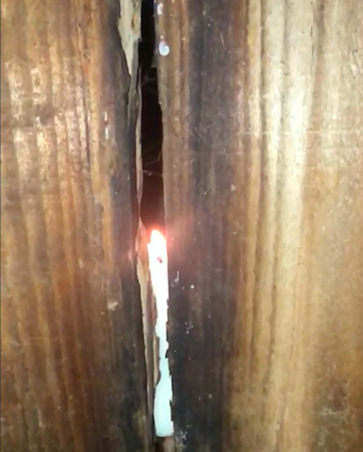 „There is a crack in everything, that´s how the light gets in“

Oft mögen wir das Dunkel nicht. Es macht uns Angst, schränkt uns ein, aber wir brauchen es. 
Ohne dieses Dunkel keine Sehnsucht, kein Hoffen, kein Aufbruch, kein Sieg. Aber keine Finsternis ist so geschlossen, dass nichts mehr durchdringen kann. 

Meine Lichtblicke in den letzten Wochen…….
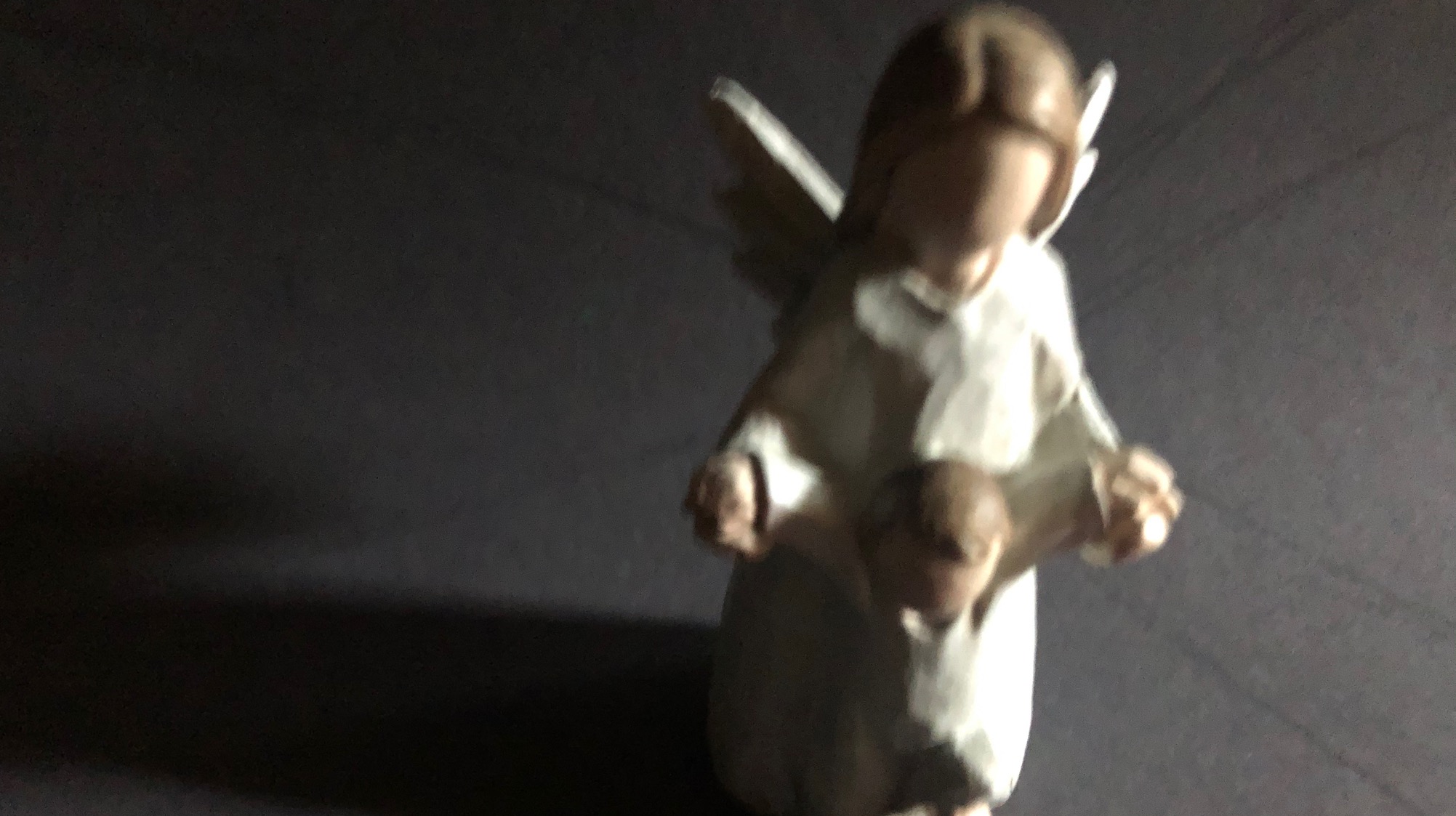 Engel, Boten Gottes, Wegbegleiter in der Dunkelheit.
Kannst du drei Dinge oder Menschen nennen, die dein Leben hell machen, wenn es um dich dunkel wird?
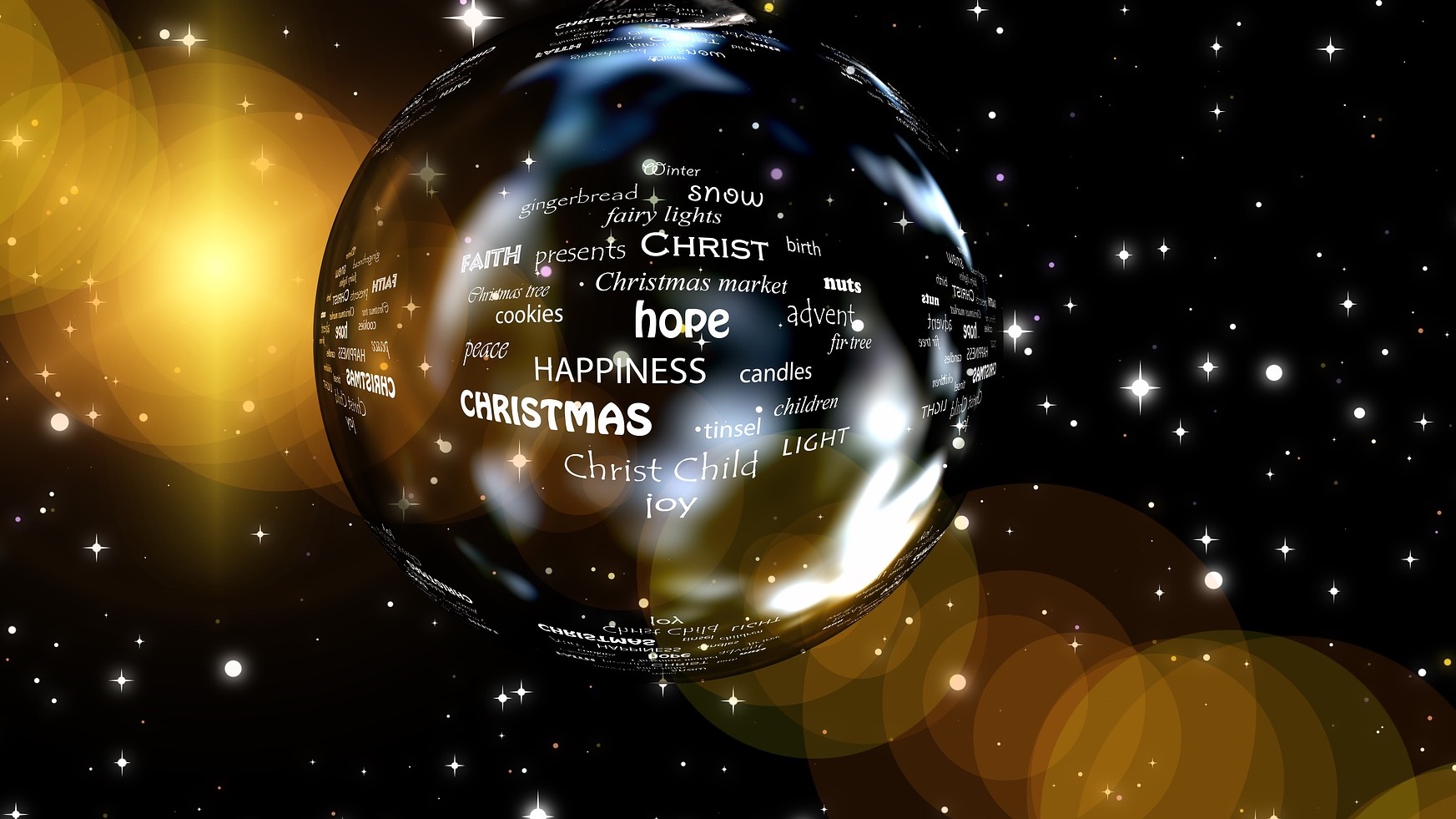 Advent, 
ich freu mich auf…..
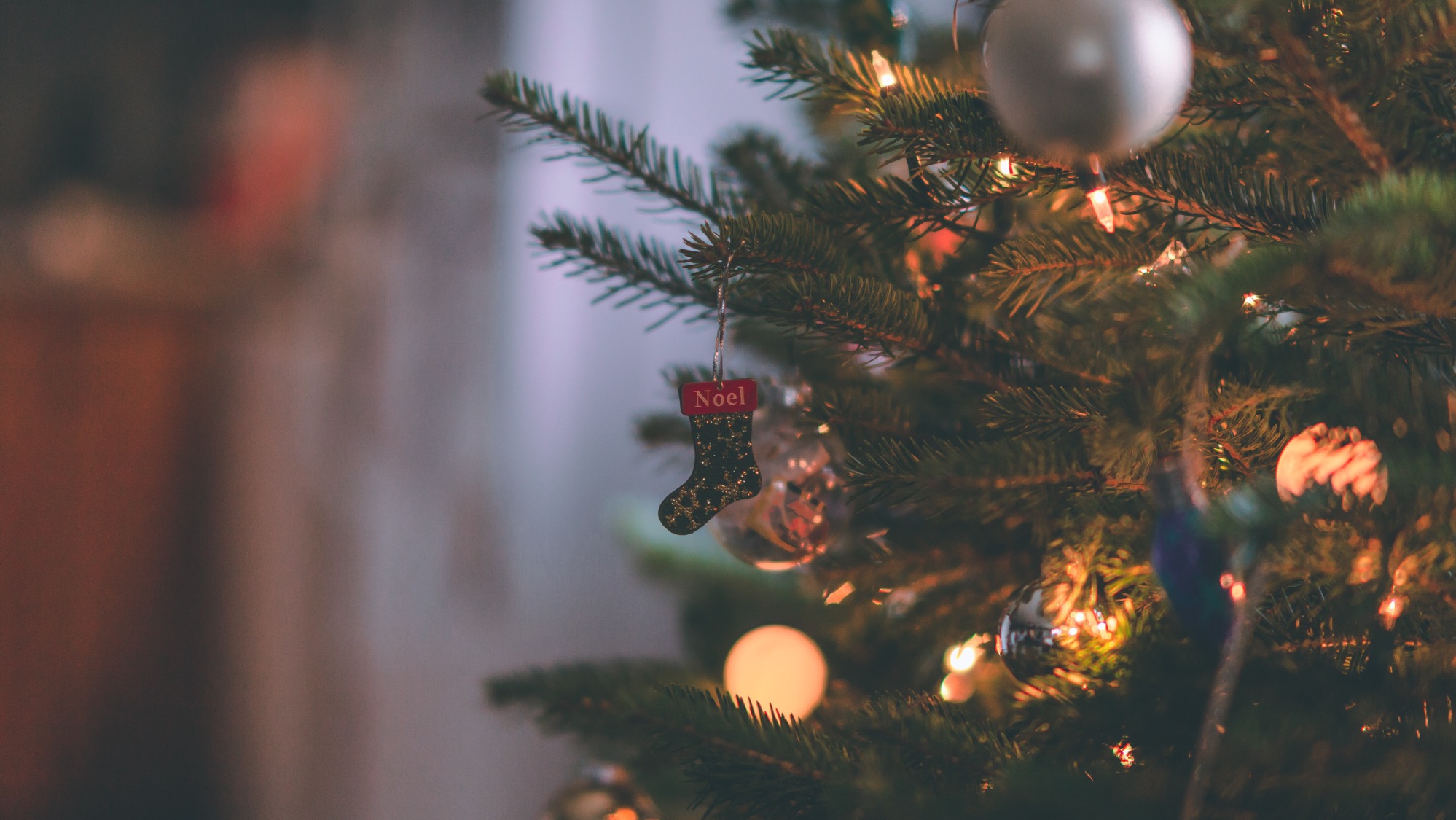 Was wird dieses Jahr           an Weihnachten                    in deiner Familie            anders sein                           als im letzten Jahr?
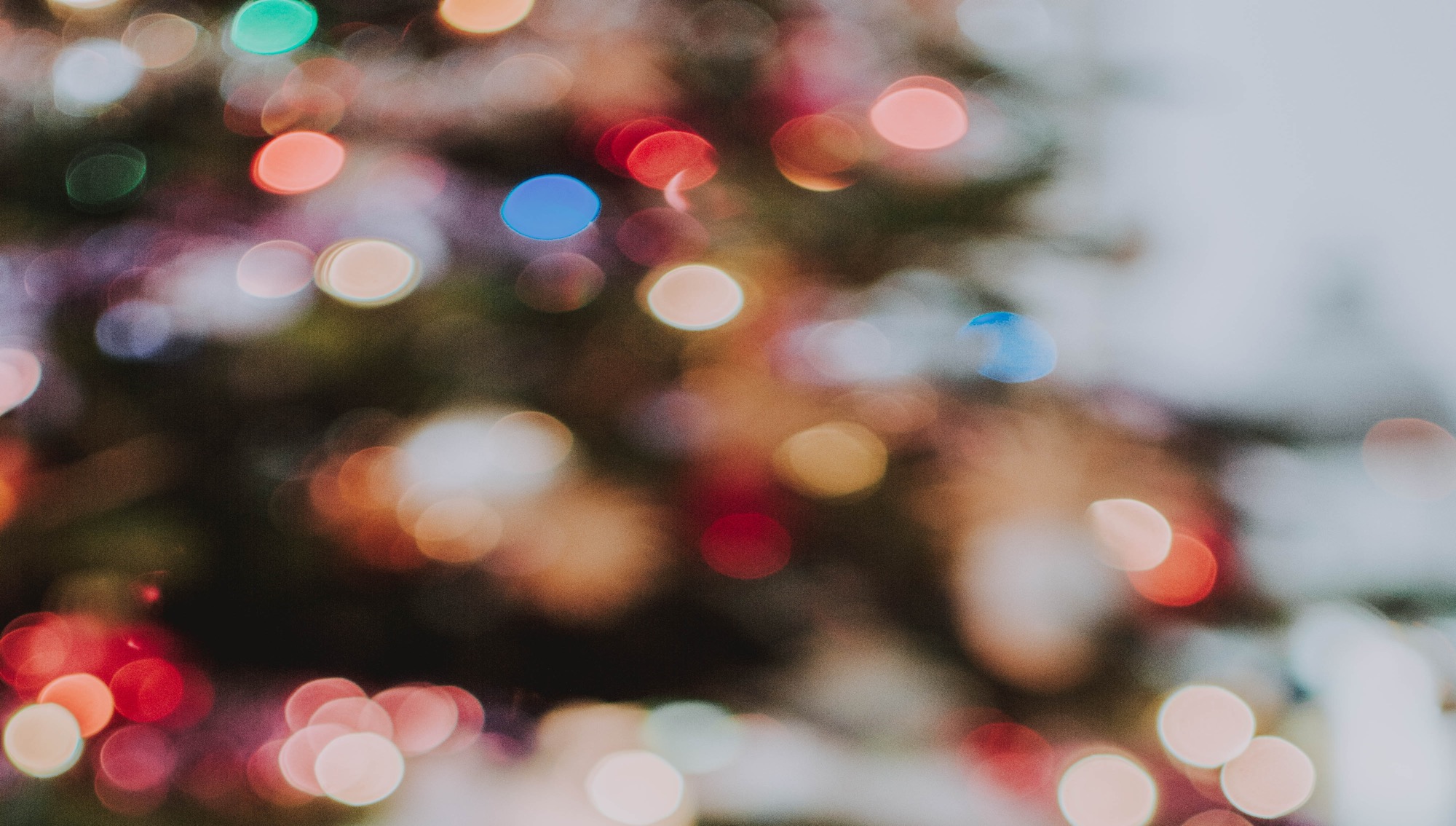 Advent 2020
Jahr für Jahr
feiern wir den Advent 
in der dunkelsten Zeit im Jahr
Sorge, Angst
dunkle Momente
Wie geht es weiter?

Freude spüren
Vertrauen und Hoffen
Licht in der Dunkelheit
Gestalte dein eigenes 
Adventbild

Spür dem Bild in dir nach,
zeichne,
schreib, … !
Quellen
https://padlet-uploads.storage.googleapis.com/740824016/13cbf805710a887d4acb4879f1f7b57e/Fragen_f_r_den_Advent.pdf
https://www.donbosco-medien.de/advent-und-adventure/t-1/2189
https://pixabay.com
https://www.pexels.com
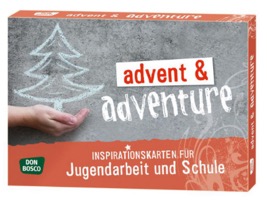